Division of Rehabilitation ServicesDiscussion of Vocational Rehabilitation Services (VR), Secondary Transition Experience Program (STEP) and Home Services Program (HSP)
Nancy D’Andrea
NSSEO/DRS Transition Specialist
STEP program
High School District #211 Liaison
Cindy Lilburn
Arlington Heights DRS 
Supervisor
Greg Hill
NSSEO/DRS Transition Specialist
STEP program
High School District #214 Liaison
Karie Frazier
Arlington Heights DRS
Vocational Rehabilitation Counselor
RCD , STEP and General VR
Department of Human Services (DHS)*
Division of Family & Community Support
(DCFS)
Division of Developmental Disabilities
(DDD)
Division of Rehabilitation Services
(DRS)
Division of Mental Health
(DMH)
Division of Alcoholism and Substance Abuse
(DASA)
Vocational Rehabilitation
(VR)
Home Services Program
(HSP)
Bureau of Blind Services
(BBS)
Secondary Transition Experience Program
(STEP)
What are all of these acronyms?
ADHD
HI
ID
LD
WIPA
PAS
HSP
IEP
IDEA
VR
ADD
ED
DHS
PUNS
TTW
SSI
PH
STEP
VI
AT
BIP
DD
CHBS
DRS
AHBS
CILA
CAU
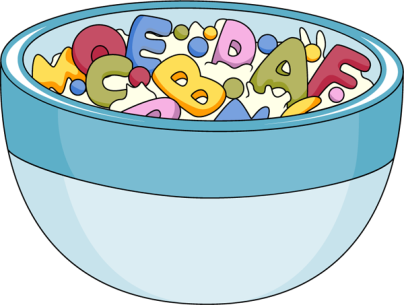 Cheat sheet provided
Focusing on DRS, VR, STEP, and HSP in this session
Vocational RehabilitationGOAL is EMPLOYMENT
Employment
College
Job
Placement
Supported
Employment
Program (SEP)
Overview of DRS/STEP Program
STEP and Transition Specialist Grant
40 year grant partnership 
Administered through NSSEO for both H.S. District #211 and H.S. District #214
Serves between 450-500 students per year
Melding of Educational World and Adult Services
Purpose and Goals
Prepare students for the transition to employment and community 
Services may include, but are not limited to: Vocational Guidance and counseling, information and referral, opportunities for career exploration, job training and placement, supported employment, follow-up services and coordination of post secondary services
Eligibility and Program Specifics/Referrals
Role of Transition Specialist
Become a part of the transition team within the school district
Participate in IEP staffings, provide resources and consultation to staff and families
Provide input on planning and coordination of services
Identify appropriate work experiences and level of service needs and facilitate services
Monitor student performance
Plan for linkage to post high school programs and services
Coordinate those post high school services
Liaison to the Adult DRS office and counselors
H.S. District #211 & #214 STEP Program
Provides vocational exposure, work experience, training and extended on the job evaluations
Focus on developing appropriate work behaviors, attitudes and skill development
Supported work experiences, pre-internships, internships and job placement
Role of the job coach and job placement specialist
Quarterly evaluations
Employment data and statistics
Department of Labor employment rates for youth with disabilities
In Partnership with H.S. District #211
Where are some of the work training sites?
Good Shepherd
Buehler YMCA
Harper College
Walgreens
TJ Maxx/HomeGoods
Renaissance Hotel
Holiday Inn
Nordstrom Rack
Lifetime Fitness
Campanelli YMCA
Learning Loft
Richeleiu Hardware
GFS Marketplace SAVERS
Willow Care Center
Transition Industries
Countryside Association
Rosewood Care Center
Eworks
IKEA
Cintas
Subway
In Partnership with H.S. District #214
Where are some of the work training sites?
Caputos
Dakota K
Elk Grove Park District
Eworks
Family Video
Fitness 19
Flower Garden
Future Automotive
Garden Fresh
Glamour Salon
Hoskins Chevrolet
Prospect Heights Park District
Walgreens
IKEA
LaQuinta
Marriott
TJ Maxx
Where are our youth employed?
Districts 211/214 1st Semester 2014-2015
153 Total Jobs
130 Students Working
Summary of STEP
STEP is a specialized transition program, funded primarily through  DRS, in partnership with a high school district.
In our immediate area, there are STEP programs in #211,#214,#220 and #207
Goal is to identify students who can benefit from  vocational experiences, to gain and refine skills needed to have a smooth and successful transition to post high school.
The  linkage to the Adult DRS is established early, so post high school services can be seamless
Post HS Services can include (but are not limited to)  job placement, supported employment ( time limited), additional vocational assessment, assistance with accommodations and financial assistance for post secondary training.
Parents and students as partners to the school staff and adult agency staff  is crucial to success
Exiting High School and Special Education
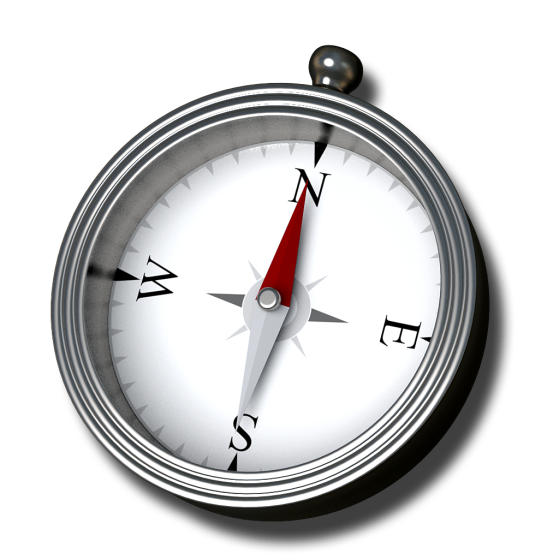 What now? 
College, Competitive Employment, Supported Employment, Customized Employment
Guidelines for Linking to Adult DRS
Determine level of need and service request
Timeline for linkage and transfer of STEP customers ( college bound and SEP)
Timeline for new referrals to Adult DRS
Mandated services vs. Adult services
Vocational Rehabilitation Linking with Adult Services
Referral, intake and eligibility
Cases transferred from STEP (College,SEP)
Newly referred cases and functional evaluation
Service Request Determination
Highly Individualized
What is the goal and what are the services needed to achieve the goal
Linkage to CRP and resources
What is considered a successful outcome
Home Services Program (HSP)
What is it? A program designed to allow disabled individuals to remain in their homes and prevent institutionalization
Referrals for HSP are made by contacting the local DRS office or completing a referral request on line
Individuals must possess a severe disability  (Physical disability or TBI) and will be evaluated utilizing a “Determination of Need” assessment.
Individuals must apply for Medicaid
Individuals must meet residency requirements
Services available through HSP
Personal Assistant (PA)Services
Homemaker Services
Maintenance Home Health Services
Home Delivered Meals
Electronic Home Response
Assistant Equipment
Environmental Modifications
Respite Services
Adult Day Care
RECAP
DRS is the state lead agency in serving people with disabilities. The overarching goal is to provide services to assist the individual with obtaining education, employment and independent living
Through the STEP programs and the Arlington Heights Adult DRS office, approximately  2000 customers received vocational rehabilitation services in 2014
The HSP, through the Arlington Heights DRS office, served approximately  1500 customers in 2014
QUESTIONS?